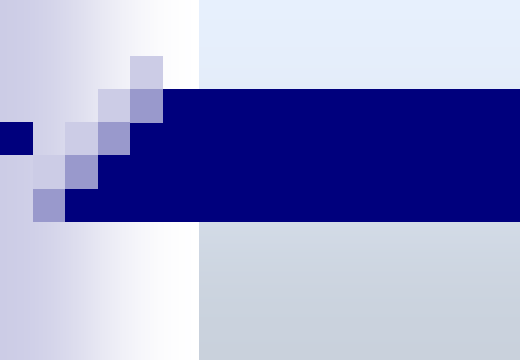 Публичные слушания по ПРОЕКТУ РЕШЕНИЯ СОВЕТА ДЕПУТАТОВ БЕЙСКОГО РАЙОНА «О местном бюджете муниципального образования Бейский район на 2019 год и на плановый период 2020 и 2021 годов»
Бюджет для 
граждан
Основные параметры местного бюджета на 2021 год
853 564,2
тыс.руб.
116 596,9 тыс.руб.
970 161,1
тыс.руб.
Доходы местного бюджета на 2021 год
224 542,7 тыс.руб.
629 021,5 тыс.руб.
Всего 853 564,2 тыс.руб.
Структура собственных доходов на 2021 год
Всего 853 564 тыс.руб.
Структура расходов бюджета на 2021 год
Общегосударственные расходы
Всего: 87 080.9 тыс. рублей
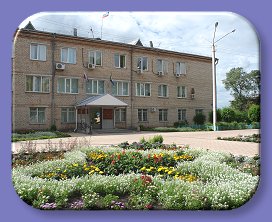 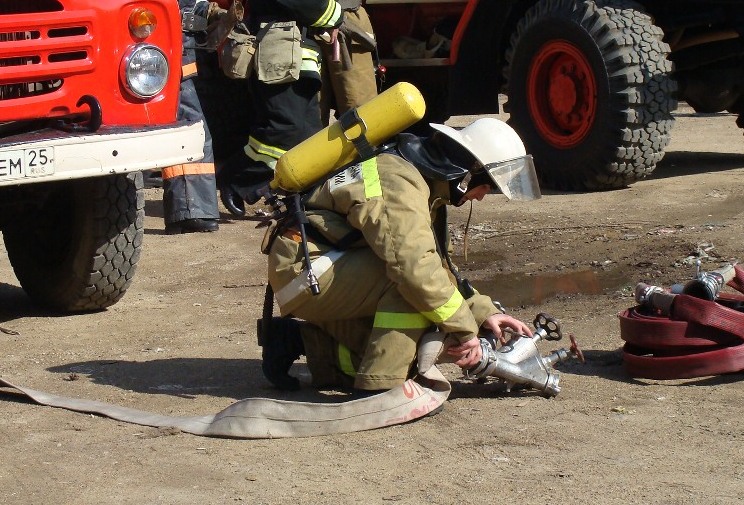 Национальная безопасность и правоохранительная деятельность
Всего: 9 000.5 тыс.руб.
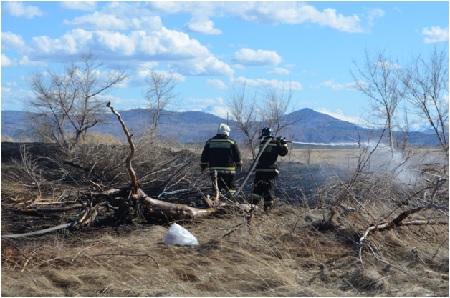 «Защита населения и территории от чрезвычайных ситуаций природного и техногенного характера, пожарная безопасность » в 2021 году предусмотрено 1 780.0 тыс. рублей
«Гражданская оборона » в 2021 году предусмотрено 7 220.5 тыс. рублей
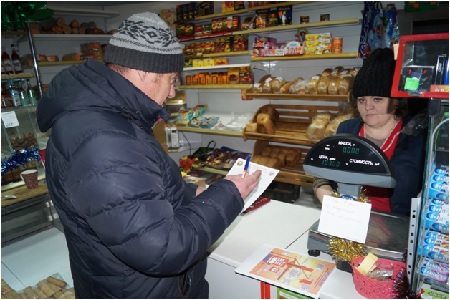 Национальная экономика
Всего: 20 526.3 тыс.руб.
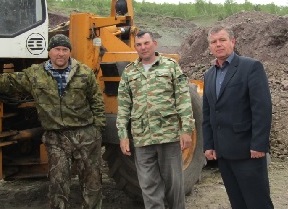 Сельское хозяйство: Предусмотрено 3 710.0 тыс.руб.
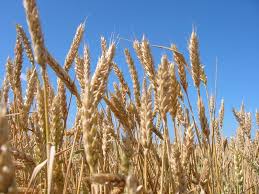 Дорожное хозяйство : Предусмотрено 3 074.3 тыс.руб.
Другие вопросы в области национальной экономики: Предусмотрено 13 742.0 тыс.руб.
ЖКХ
Всего по разделу 12 281.5 тыс. рублей
«Жилищное хозяйство» в 2021 году предусмотрено 12 281.5 тыс. рублей
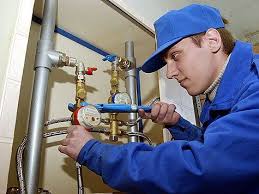 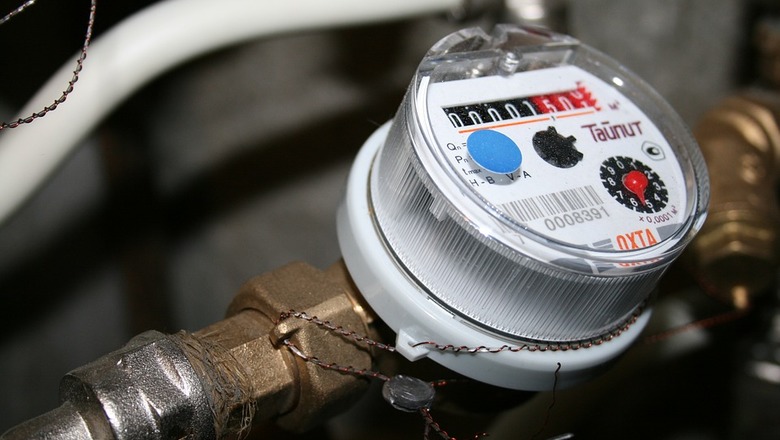 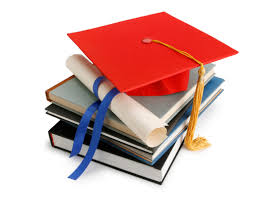 Образование
Всего на сумму 603 126.9 тыс. рублей
«Дошкольное образование» : 164 367.8 тыс. рублей,
«Общее образование: 396 664.4 тыс. рублей.
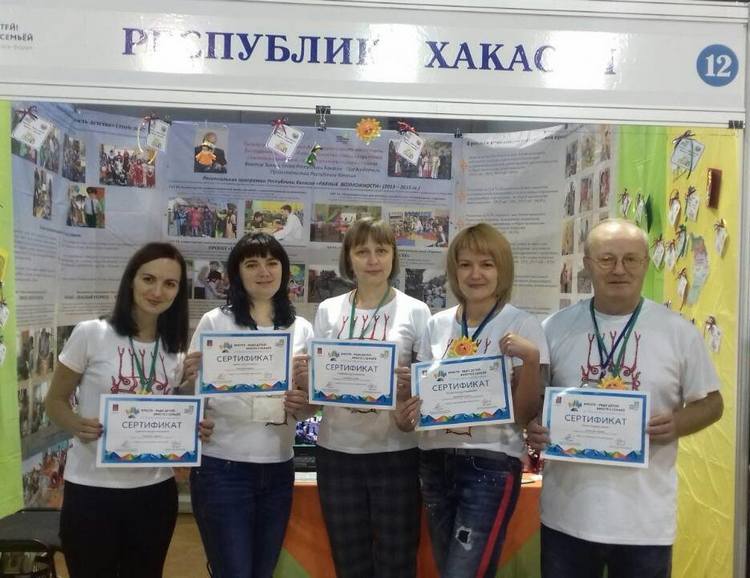 «Дополнительное образование детей: 14 785.6 тыс. рублей
«Профессиональная подготовка, переподготовка и повышение квалификации» :179.9  тыс. рублей
«Молодежная политика и оздоровление детей»  :
3 854.0 тыс. рублей.
«Другие вопросы в области образования»  :23 275.2 тыс. рублей.
«Культура и  кинематография»
Всего на сумму 66 876.6 тыс. руб.
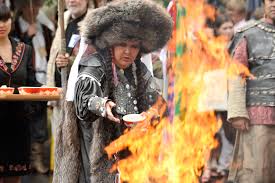 По подразделу  «Культура» на 2021 год предусмотрено 45 733.3 тыс. рублей
«Другие вопросы в области культуры, кинематографии» на 2021 год предусмотрено 21 143.3 тыс. рублей
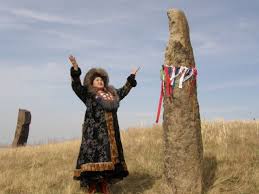 Социальная политика
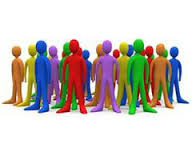 Всего на сумму 66 498.0 тыс. рублей
«Пенсионное обеспечение» в проекте бюджета на 2021 год предусмотрены выплаты в размере 6 050.0 тыс. руб.
«Социальное обеспечение населения» в 2021 году предусмотрено 1 026.0 тыс.
«Охрана семьи и детства» предусмотрено на 2021 год 59 107.0 тыс. рублей
«Другие вопросы в области социальной политики» на 2021 год предусмотрено  315,0   тыс. рублей